Entrenamiento en pruebas objetivas
Gestión Pública
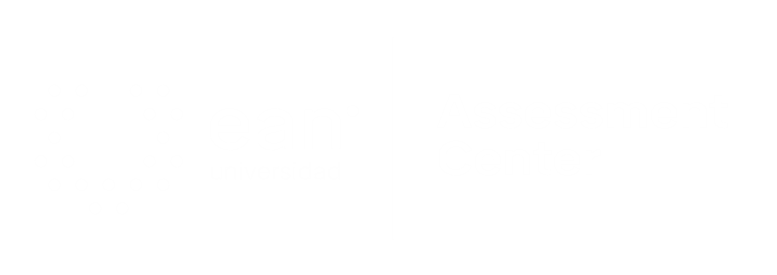 Apreciados docente y estudiantes
El siguiente entrenamiento está diseñado para que puedan familiarizarse con la estructura y funcionamiento de las pruebas objetivas. Con este documento ustedes tendrán la posibilidad de conocer en detalle los principales componentes de los ítems que conforman la prueba objetiva.

Este entrenamiento ha sido construido con información equivalente a la que se encuentra en las pruebas reales, por lo que se espera que los estudiantes obtengan herramientas esenciales para su apropiado desempeño en las pruebas.

¡Bienvenidos!
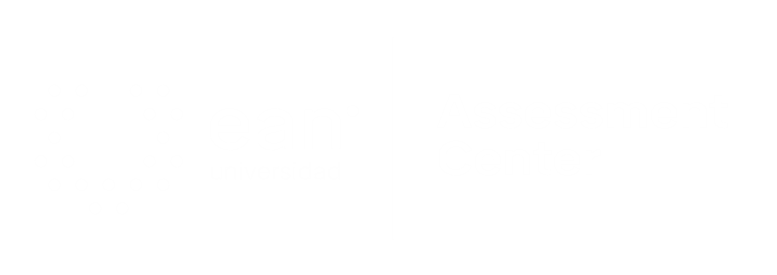 Comencemos…
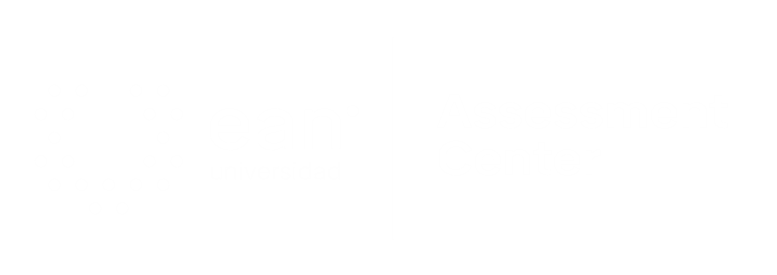 1. Caso o situación problémica
1. El diseño de indicadores de gestión, como herramientas que facilitan la toma de decisiones, deben tener unas características mínimas que garanticen su adecuada implementación. Si en su elaboración no intervienen las partes involucradas, o no son de fácil comprensión, o no se especifica qué es lo que quiere medir, estos instrumentos perderán efectividad. En la gestión pública, los indicadores han venido implementándose, además, para mejorar la imagen de las instituciones y del Estado en general, bajo el principio: "lo que no se puede medir, tampoco se puede mejorar".
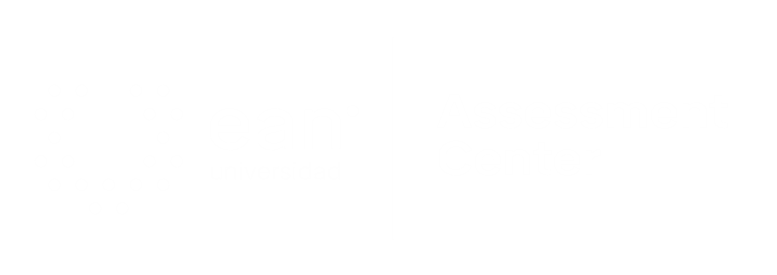 Enunciado
La empresa de consultoría que usted dirige ha sido encargada de diseñar indicadores para la Empresa de Asuntos Públicos del Distrito Capital. Algunos de los criterios fundamentales para elaborarlos que usted tendría en cuenta serían:
Opciones de respuesta
a. Participación, claridad y representatividad.
b. Misión, visión y valores.
c. Coordinación, ejecución y control.
d. Participación, misión y visión.
a
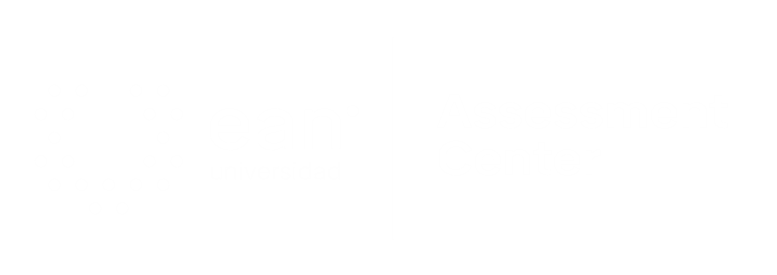 2. Caso o situación problémica
Según Germán García y Édgar Bolívar (Gestión Pública), la administración es el esfuerzo coordinado de un grupo social para obtener un fin con la mayor eficiencia y el menor esfuerzo posible. Teniendo en cuenta que los gobernantes orientarán su acción a lograr resultados óptimos utilizando los principios universales de la gestión, y que para ello se valen de las funciones básicas de la ciencia administrativa como la planeación, ejecución y control, su labor se facilita si consideran que los resultados serán mejores que prescindiendo de ellos.
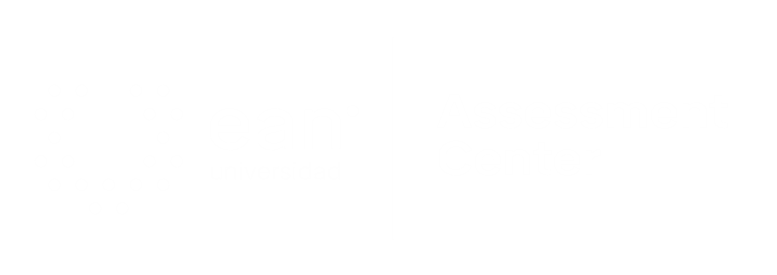 Enunciado
Muchas personas consideran que los criterios de lo público y lo privado tienden a confundirse. A usted, como experto en gestión pública se le ha solicitado su opinión sobre el concepto de Gestión Pública. ¿Cúal es su criterio?
Opciones de respuesta
a. Una cosa es la administración privada y otra muy diferente la administración pública.
b. Los principios de la administración, por ser universales, son aplicables tanto al sector privado como al público.
c. Es un error aplicar los principios de la gestión al manejo del Estado.
d. La planeación y el control facilitan la buena marcha de las organizaciones privadas.
b
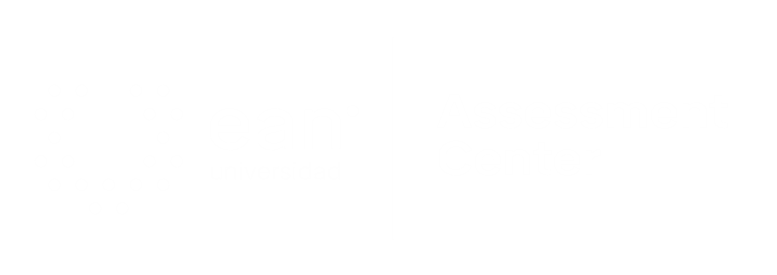 3. Caso o situación problémica
Es preciso diferenciar entre las nociones de Gobierno y Estado, pues mientras el primero es considerado como el cuerpo intermedio entre la ciudadanía y la organización social, y lo conforman personas naturales que ejercen el poder político, el de Estado se refiere a un concepto más amplio que corresponde a una forma de organizar la sociedad natural de los seres humanos. Puede ser que los dos conceptos se requieran recíprocamente, pues es difícil entender un Estado sin gobierno y, aún más, un gobierno sin a quién dirigir. En ambos, sin embargo, el ser humano es el actor fundamental.
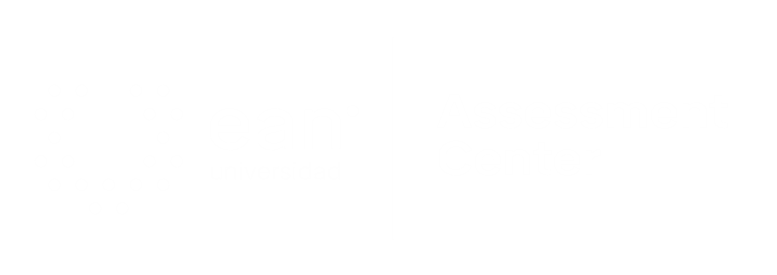 Enunciado
Usted dirige un grupo consultor en asuntos públicos y, con base en la metáfora expuesta, se ha solicitado su concepto. Seleccione la respuesta que daría:
Opciones de respuesta
a. El Estado es el carro y el Gobierno quien lo conduce.
b. El  Gobierno es el carro y el Estado quien lo conduce.
c. EL Estado y el Gobierno son recíprocamente excluyentes.
d. El Estado y el Gobierno en el fondo son el mismo concepto.
a
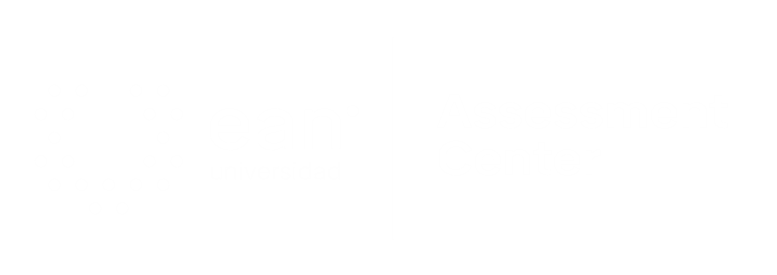 4. Caso o situación problémica
"Banlobia" es un nuevo país cuyo gobierno desea que su soberanía sea ratificada por la asamblea general de las Naciones Unidas. Es un pequeño territorio insular, pues apenas sobrepasa los 850 kilómetros cuadrados. Sin embargo, posee una de las mayores densidades poblacionales de la región donde está ubicada (la Polinesia), en donde viven un poco más de un millón de habitantes.
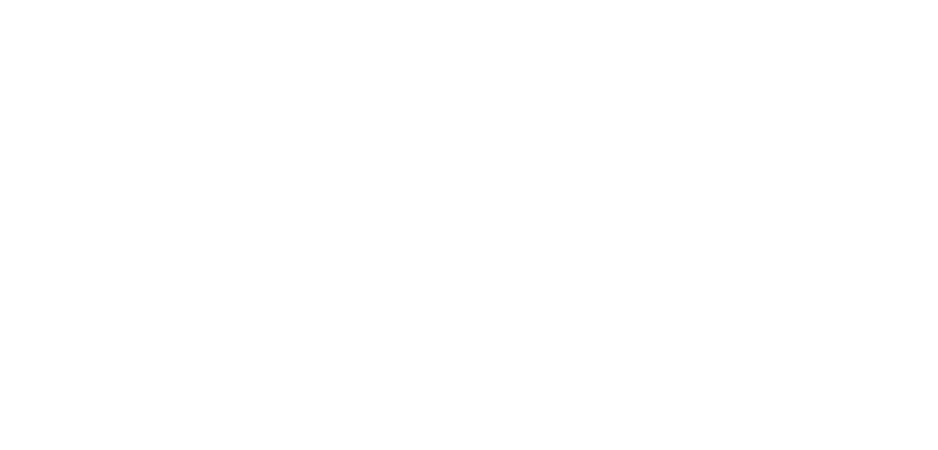 Enunciado
A usted, como experto en asuntos públicos, la ONU le ha solicitado su opinión para reconocer, de manera definitiva, a Banlobia. Usted fundamenta su respuesta en que:
Opciones de respuesta
a. Son un territorio autosuficiente.
b. Tienen una población de más de un millón de habitantes.
c. Su soberanía es reconocida y habitan un territorio insular.
d. Habitan un territorio y su población ejerce soberanía sobre el mismo.
d
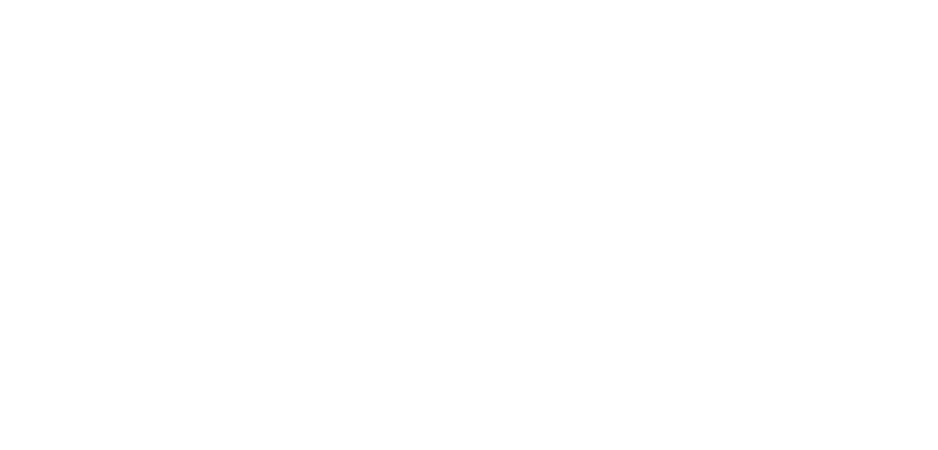 5. Caso o situación problémica
Aparte del territorio constituido por el suelo, los banlobianos son propietarios del subsuelo, el mar territorial, la zona contigua, el espacio aéreo, el espectro electromagnético y el segmento de la órbita geoestacionaria, pero no tienen acceso a la plataforma continental por estar confinados en un pequeño archipiélago.
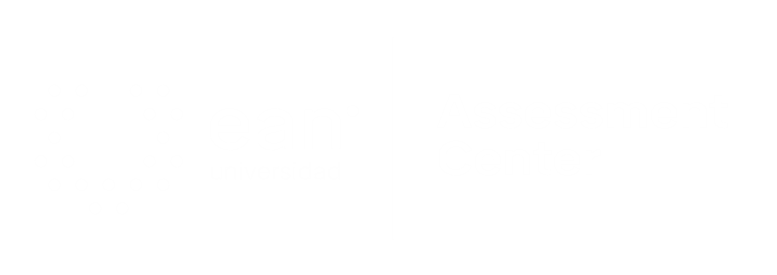 Enunciado
Para tomar una posición definitiva en cuanto a su estatus, la ONU ha solicitado su opinión como experto en asuntos públicos, para lo cual usted deberá recomendar que Banlobia:
Opciones de respuesta
a. A pesar de ser un Estado soberano, los elementos de su territorio son insuficientes.b. Posee todos los elementos territoriales de un Estado moderno.
c. Necesita una plataforma continental para no comprometer su soberanía.
d. No necesita acceso a la órbita geoestacionaria.
b
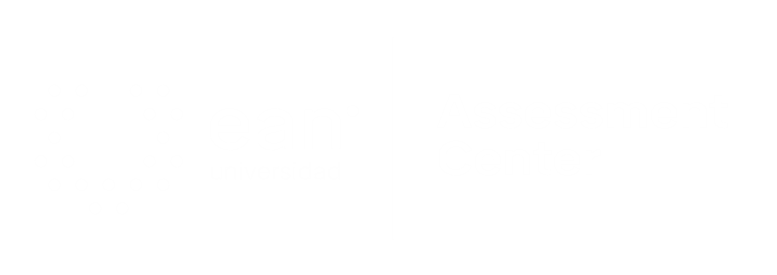 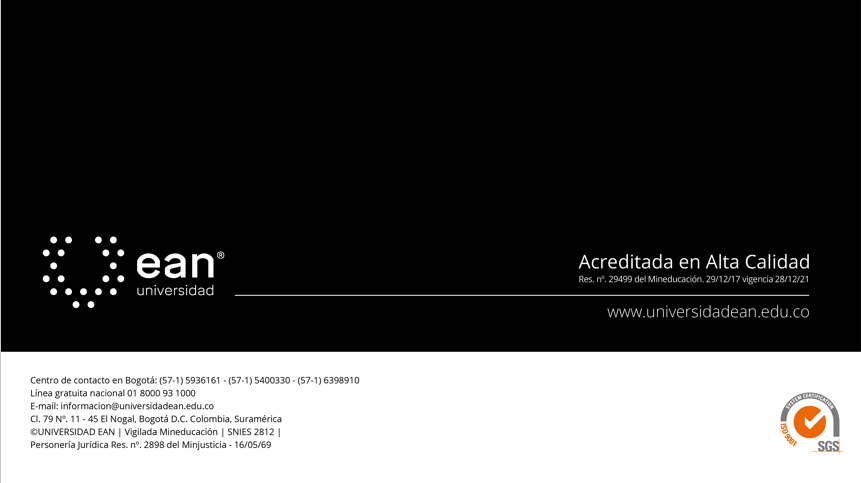